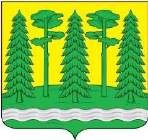 ХВОЙНИНСКИЙ МУНИЦИПАЛЬНЫЙ ОКРУГ
Отчет
о результатах деятельности  Главы Администрации Хвойнинского  муниципального округа за 2021 год
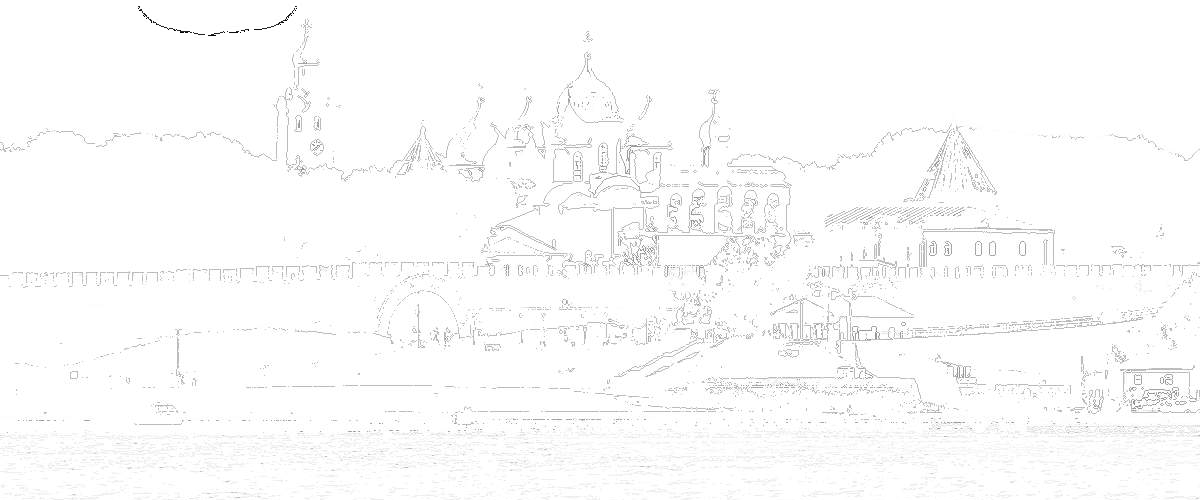 02
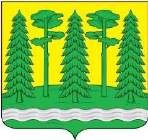 ХВОЙНИНСКИЙ МУНИЦИПАЛЬНЫЙ ОКРУГ
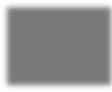 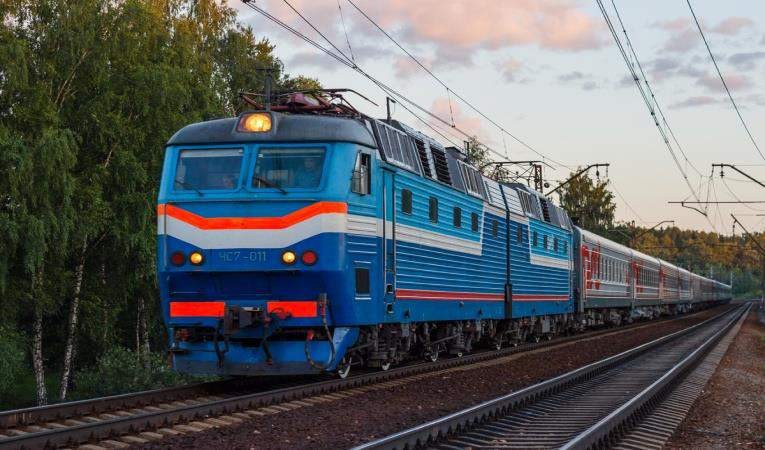 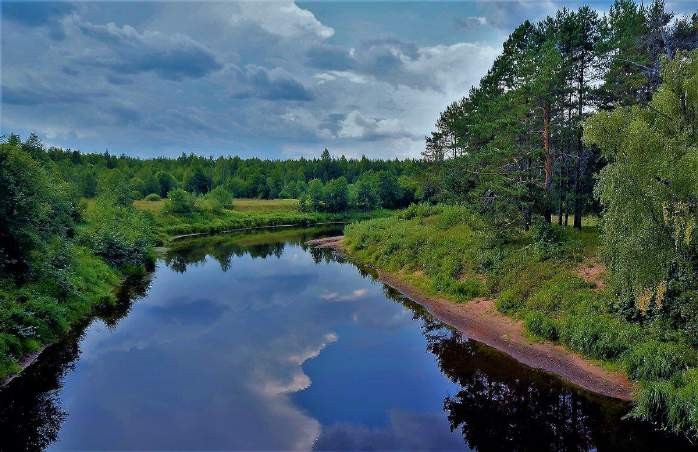 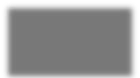 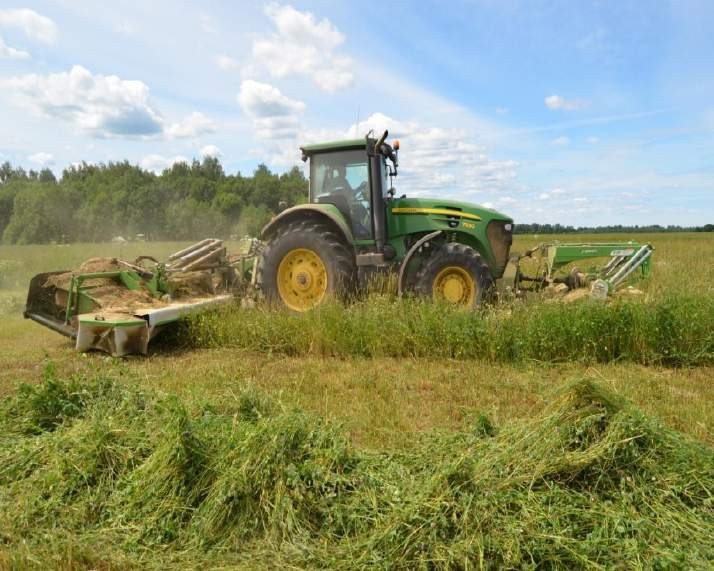 03
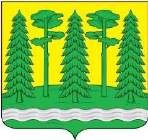 ХВОЙНИНСКИЙ МУНИЦИПАЛЬНЫЙ ОКРУГ
Основные показатели исполнения бюджета округа за 2021 год
04
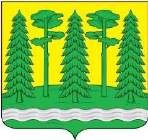 ХВОЙНИНСКИЙ МУНИЦИПАЛЬНЫЙ ОКРУГ
СПОСОБЫ ЗАКУПОК
Конкурентные	112
Малого объёма 105
КОНТРАКТЫ с СМП
ЗАСЕДАНИЯ КОМИССИЙ
146
54 852,80
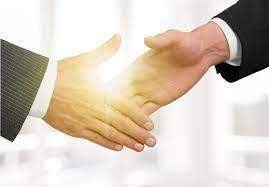 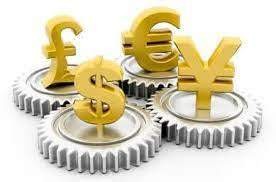 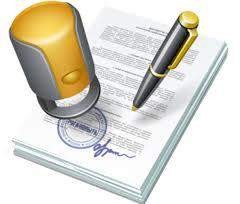 КОНТРАКТЫ
на сумму
123,0
млн.руб
ЭКОНОМИЯ
СОГЛАШЕНИЯ
3,8
млн. руб
35
05
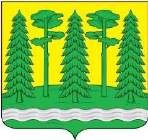 ХВОЙНИНСКИЙ МУНИЦИПАЛЬНЫЙ ОКРУГ
Осуществляют деятельность 162 хозяйствующих субъекта  Зарегистрировано 429 субъектов малого и среднего
предпринимательства
Объем производства продукции
7.6
7.5
7.4
7.3
7.2
7.5
млрд.рублей
7.4
7.3
2019 год
2020 год
2021 год
Доля ВРП в региональном продукте 1,1%  3,1 млрд. руб.
10 место в области
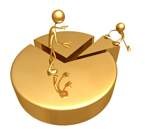 06
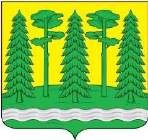 ХВОЙНИНСКИЙ МУНИЦИПАЛЬНЫЙ ОКРУГ
Инвестиционные проекты в сфере лесопромышленного
комплекса

ООО «Норд»
модернизация
производства комплексной обработки  древесины .
Сумма вложений
780,7 млн.руб. , в т.ч. 2021 год- 30,7 млн.руб.

ООО «Хвойная-Лес»
В 2021 году:
Приобретение техники и транспорта
Приобретение теплиц, поливочной системы
Создано 6 рабочих мест
С начала проекта
Установлено 600 мини-парников
Установлено 38 теплиц
Создано 26 рабочих мест
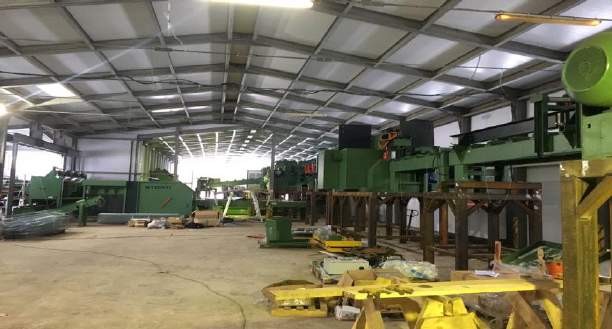 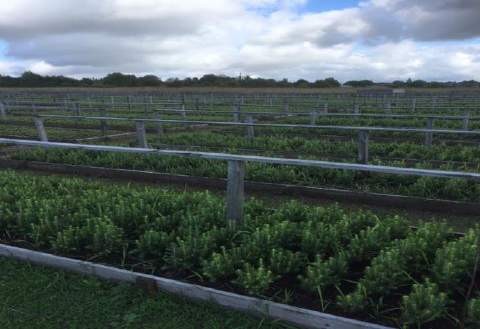 07
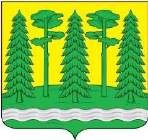 ХВОЙНИНСКИЙ МУНИЦИПАЛЬНЫЙ ОКРУГ
ОАО «Российские железные дороги»
реализует проект по усилению пропускной способности участка
Савелово – Сонково - Мга: реконструкция станции Хвойная,  строительство разъездов. Создание 306 рабочих мест
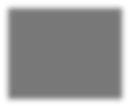 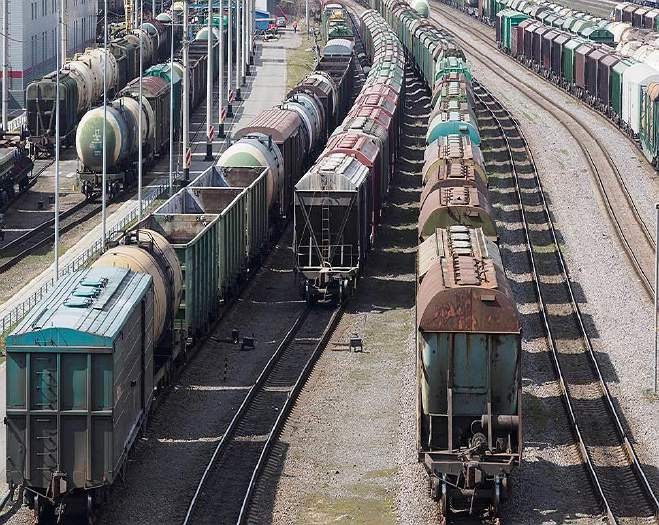 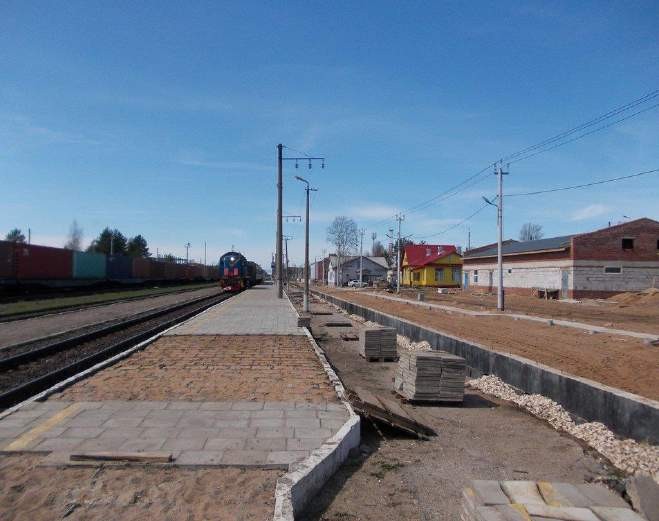 08
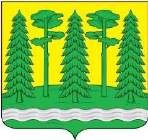 ХВОЙНИНСКИЙ МУНИЦИПАЛЬНЫЙ ОКРУГ
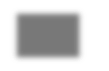 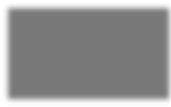 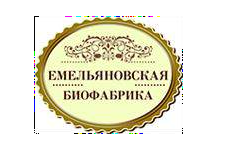 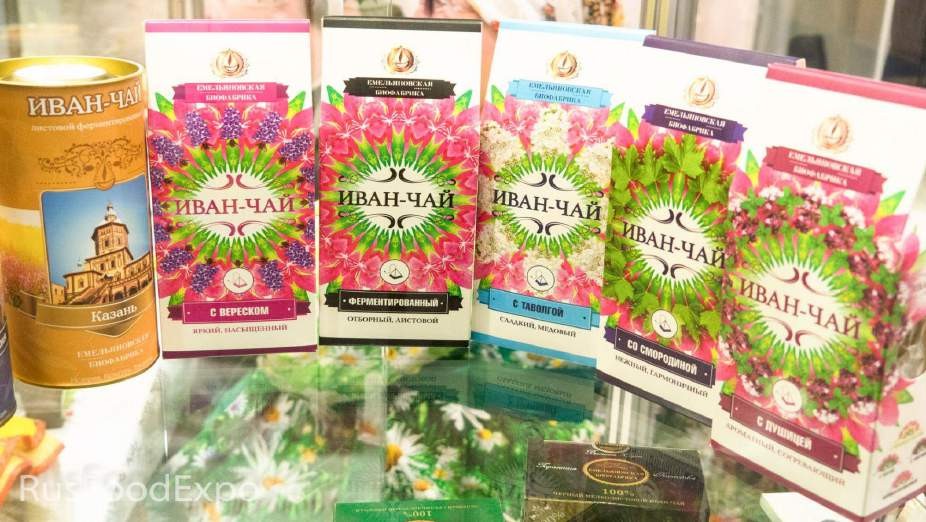 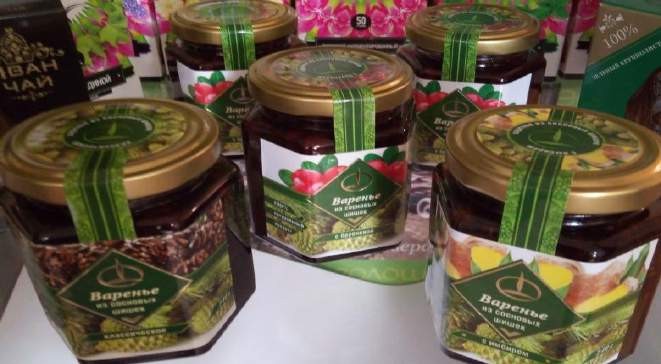 Продукция:
чай, варенье из шишек,  джемы, сиропы,
орехи в сиропе, конфеты
В 2021 году: запущена линия по  выпуску мармеладной продукции
09
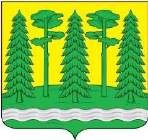 ХВОЙНИНСКИЙ МУНИЦИПАЛЬНЫЙ ОКРУГ
СПК «Левочский»

СПК Левочский в 2021 году:

Закончена реконструкция цеха по  переработке молока

Произведено молока 2872,2 т – 102,3 %

Надой на корову – 7223 кг (+98 кг)

Племенные продажи – 81 гол. (+7 гол.)
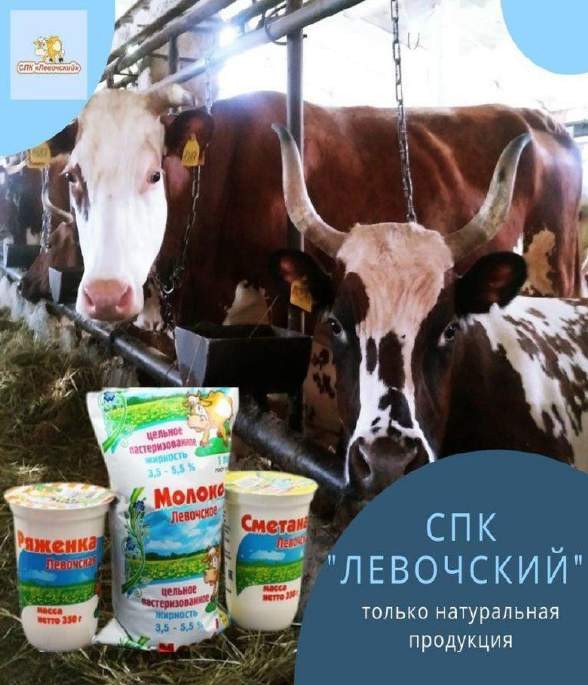 10
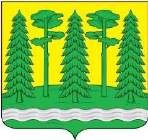 ХВОЙНИНСКИЙ МУНИЦИПАЛЬНЫЙ ОКРУГ
Сельское хозяйство
КФХ Проценко Н.В.
Проект по разведению  крупного рогатого скота  абердин-ангусской
мясной породы.
в 2021 г.- 300 голов

Приобретено 125 овец


СПК «Ронино»
этап Открытие магазина «Мясная
кухня»
этап - 2022 год
Реконструкция цеха по убою и  разделке крупного и мелкого  рогатого скота
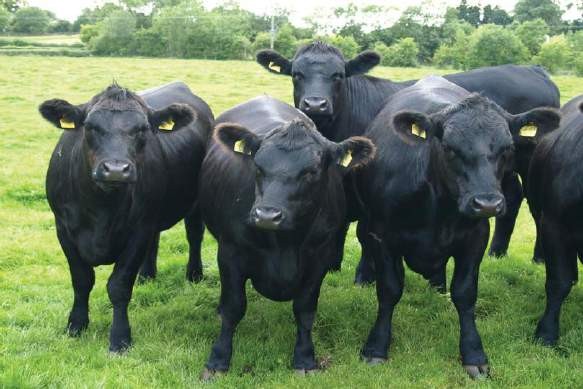 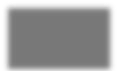 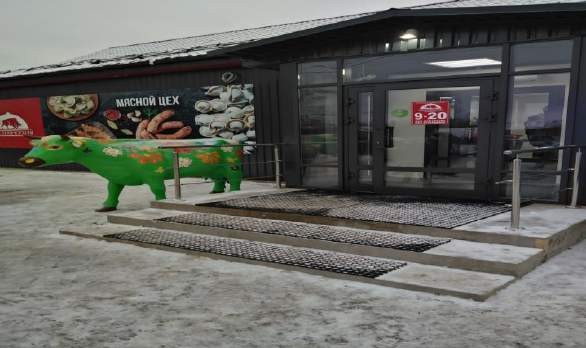 11
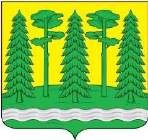 ХВОЙНИНСКИЙ МУНИЦИПАЛЬНЫЙ ОКРУГ
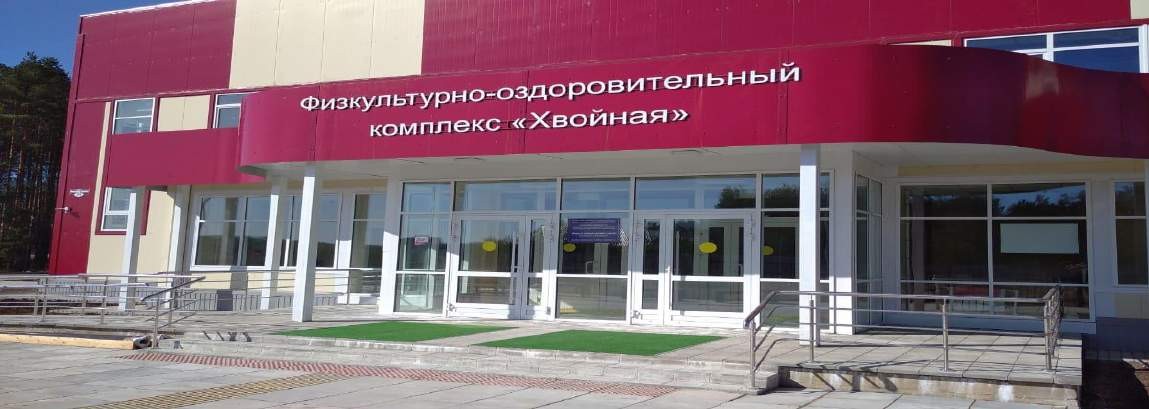 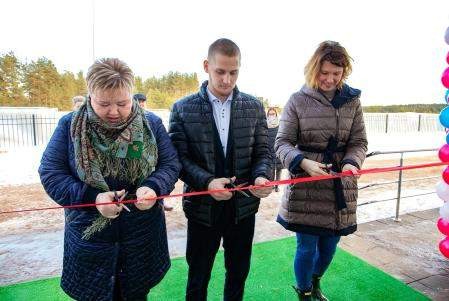 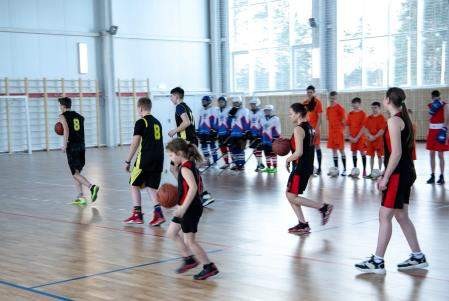 12
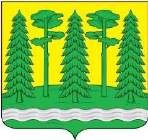 ХВОЙНИНСКИЙ МУНИЦИПАЛЬНЫЙ ОКРУГ
Торговая деятельность
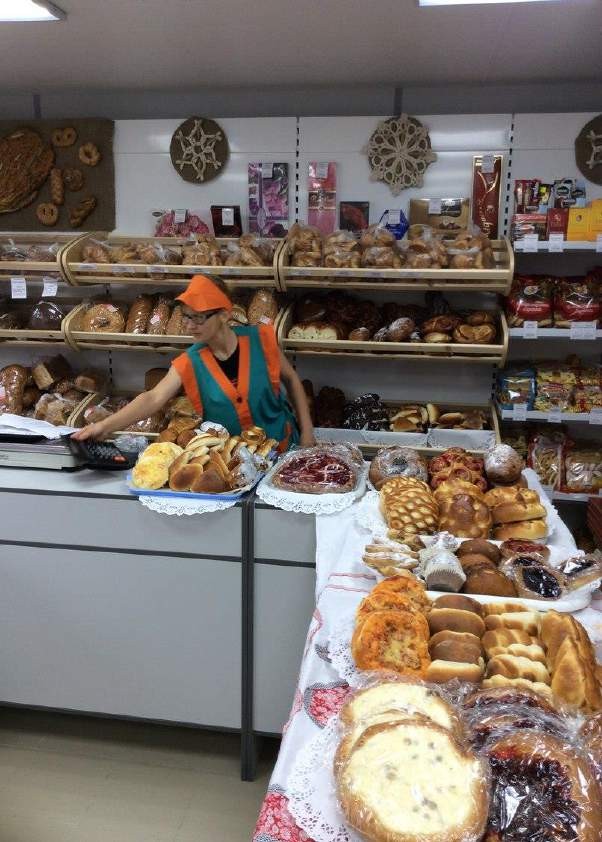 Оборот розничной торговли на  душу населения
145000
140000
135000
130000
125000
120000
115000
142763
рублей
135827
129842
130277
126432
2017
2018
2019
2020
2021
13
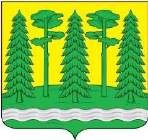 ХВОЙНИНСКИЙ МУНИЦИПАЛЬНЫЙ ОКРУГ
Карта ЗАБОТА
16 организаций – участники проекта

В 2021 г. стали
участниками:

ИП Макарина Т.Н.  ИП Керимов И.А
ИП Соловьева С.М.  ИП Никифорова М.И.
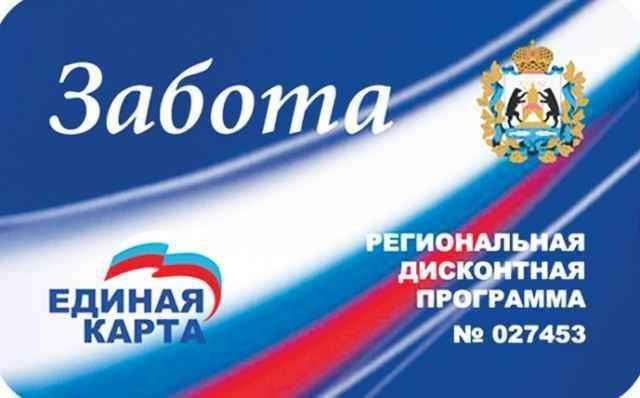 14
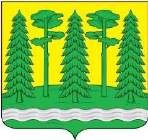 ХВОЙНИНСКИЙ МУНИЦИПАЛЬНЫЙ ОКРУГ
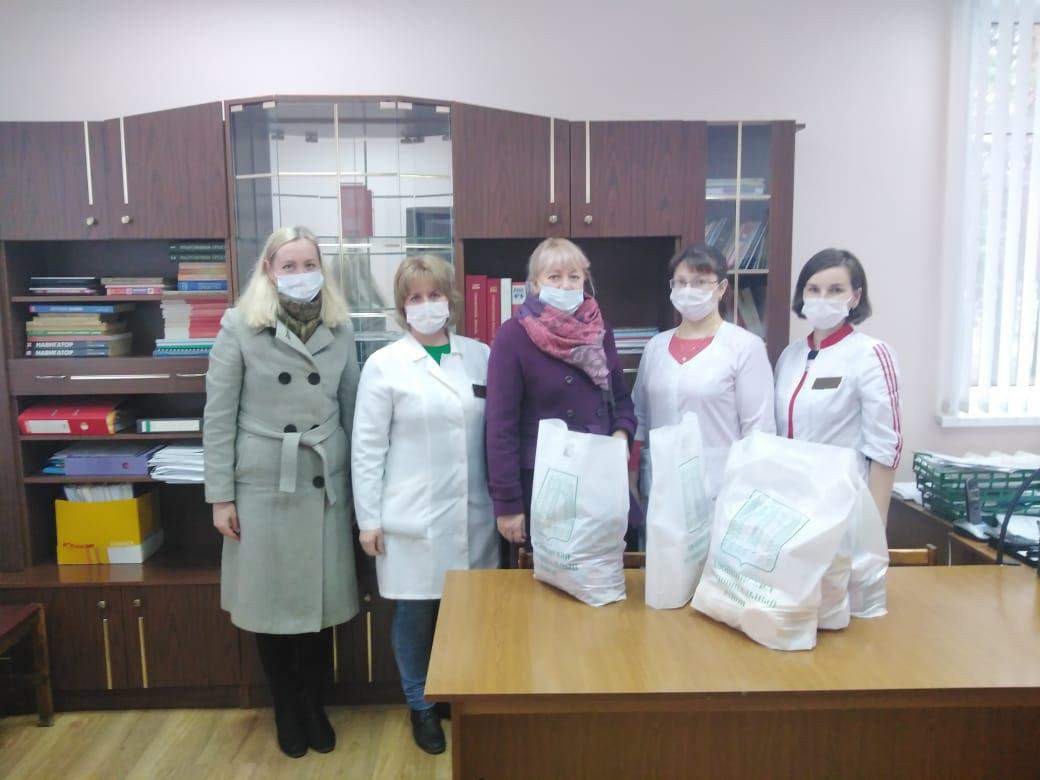 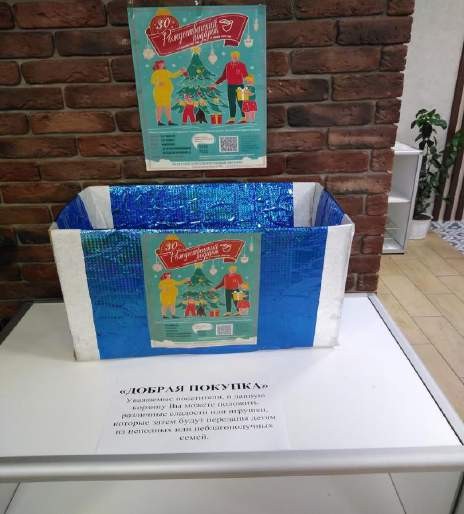 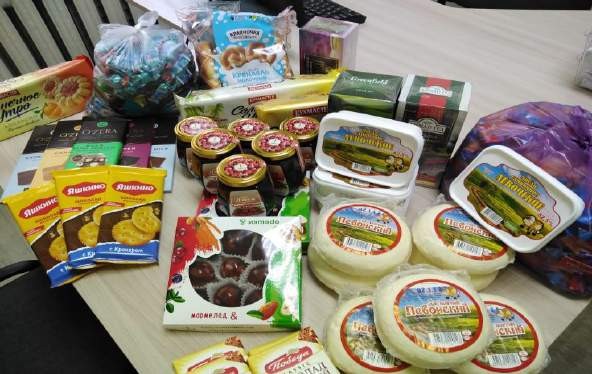 15
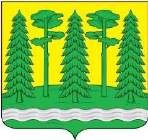 ХВОЙНИНСКИЙ МУНИЦИПАЛЬНЫЙ ОКРУГ
Предприятия потребительской кооперации
35 магазинов	2 павильона	1 автомагазин	3 точки общепита
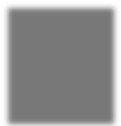 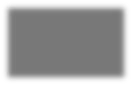 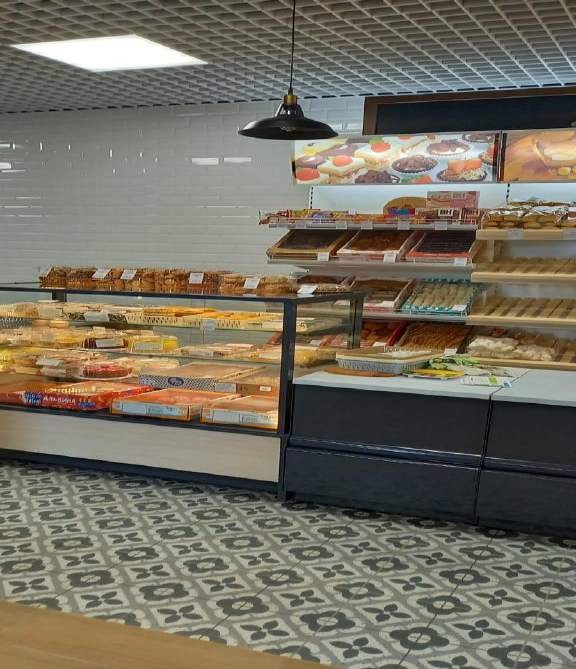 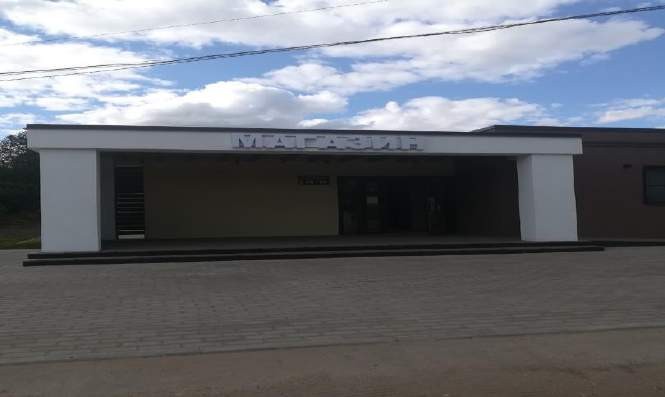 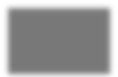 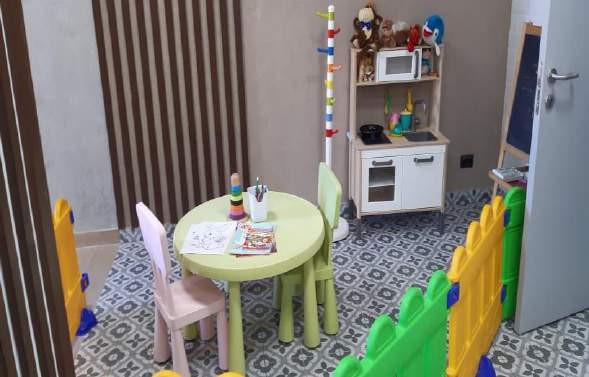 16
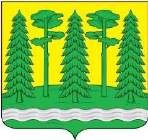 ХВОЙНИНСКИЙ МУНИЦИПАЛЬНЫЙ ОКРУГ
Освоение расчетной лесосеки
80
60
40
20
0
600
52.2
53	57.6
56
47.1
533.1
тыс.куб.м.
400
532.7
511
532.7
511
307.1
200
281.8
250.9
261.8
286
0
2017 год	2018 год
расчетная лесосека  процент освоения
2019 год
2020 год	2021 год
фактический объем заготовки
Лесовосстановительные работы

Площадь лесовосстановительных  работ -315 га
в том числе :
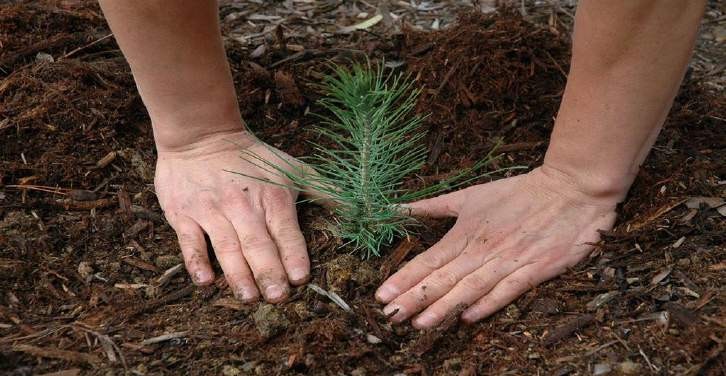 Посев
Посадка леса
85 га
229 га
Подготовка 331 га почвы под  лесные культуры
17
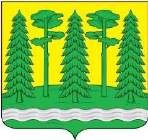 ХВОЙНИНСКИЙ МУНИЦИПАЛЬНЫЙ ОКРУГ
Сельское хозяйство
Производство мяса – 254 тонны .
3 с/х организации
2 сельскохозяйственных
потребительских кооператива  29 КФХ
4000 ЛПХ
Производство молока – 4001 тонн .  Надой на 1 корову – 6455 кг .
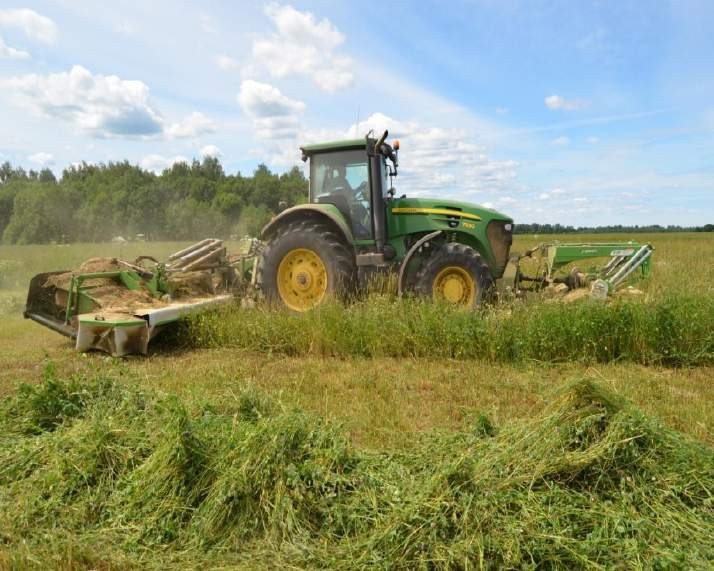 Производство зерна – 2146 тонн (65% к  2020г)

Производство картофеля- 2483 тонны  (96% к 2020 г.)

Производство овощей – 726 тонн(100% к  2020 г.)

Поголовье КРС – 1786 голов (103% к 2020г.)  в т.ч. коров – 861 голов

Поголовье овец и коз – 857 голов (123%)
18
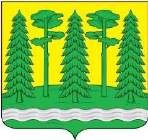 ХВОЙНИНСКИЙ МУНИЦИПАЛЬНЫЙ ОКРУГ
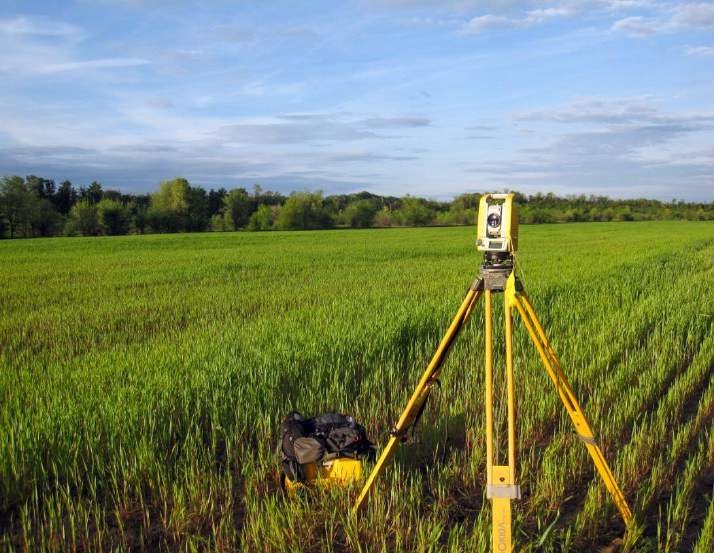 В 2021 году:

Проведено межевание и  постановка на кадастровый  учет 250 га земель с/х  назначения (104%)

3 КФХ получили 34 га
земель с/х назначения

13,5 га – химическая  обработка борщевика  Сосновского
19
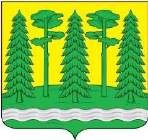 ХВОЙНИНСКИЙ МУНИЦИПАЛЬНЫЙ ОКРУГ
Государственная программа
«Комплексное развитие сельских территорий»
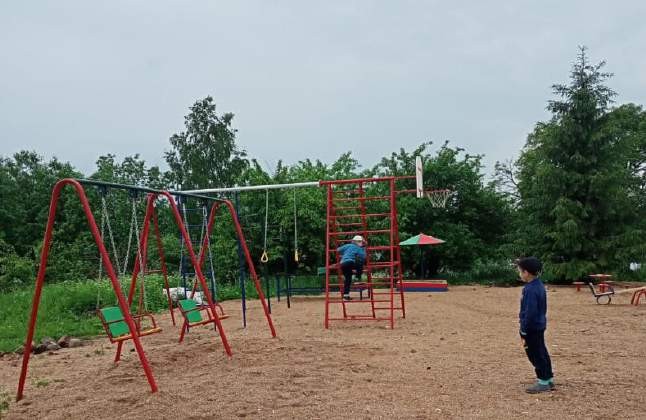 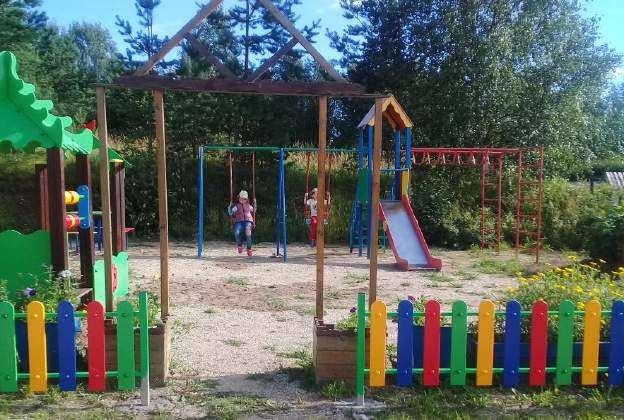 Стоимость мероприятий 1,7 млн.рублей
Реализованы проекты по благоустройству на Остахновской,Кабожской,  Боровской,Звягинской,Песской территориях.
20
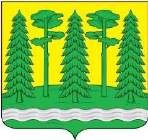 ХВОЙНИНСКИЙ МУНИЦИПАЛЬНЫЙ ОКРУГ
Ремонт дорог
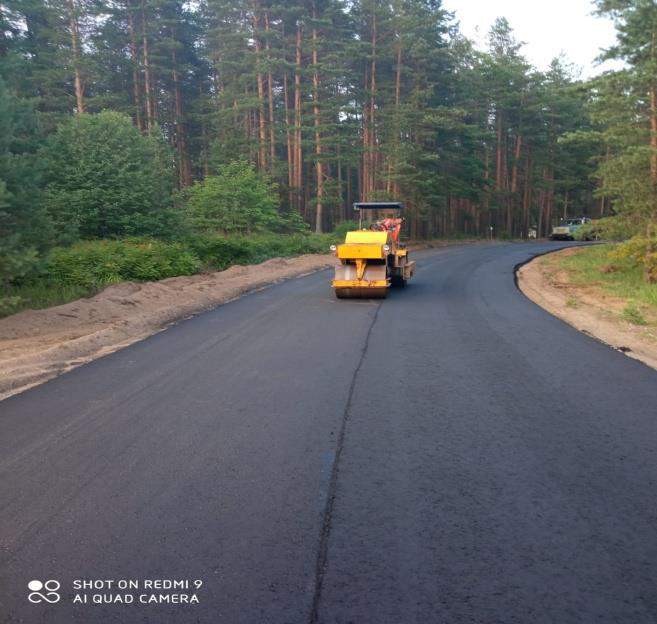 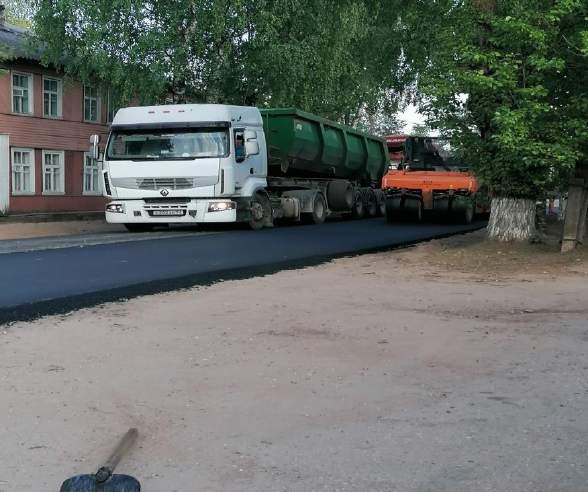 Отремонтирована 21 дорога
Проведен ремонт дорожного полотна к д. Колмошино.  Ремонт дорог	в д.Миголощи, с.Песь, п.Юбилейный.
Ремонт дорог административного центра – 7 улиц по п.Хвойная.
Субсидия 16,7 млн.руб.на выполнения ремонтных работ	асфальтированной  дороги по ул. Красноармейская п. Хвойная
21
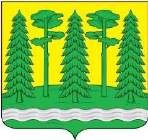 ХВОЙНИНСКИЙ МУНИЦИПАЛЬНЫЙ ОКРУГ
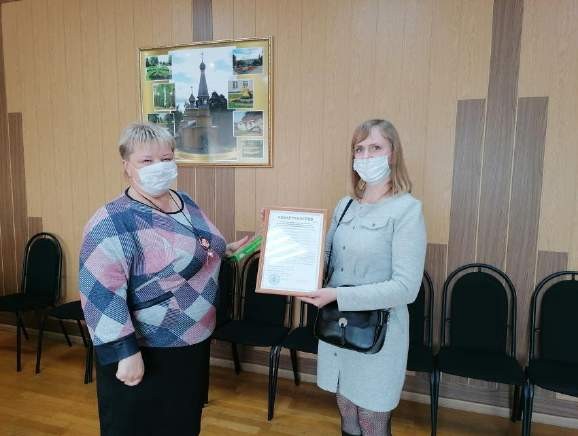 В 2021 году:

Введено 2701 кв.м жилья
Выдан сертификат молодой семье сумма  1,2 млн.руб
Социальная выплата на улучшение  жилищных условий 3,9 млн.руб

Переселение из ветхого и аварийного  жилья
В 2021 году –выплачена компенсация  16 собственникам на сумму
18,3 млн.рублей

В 2022 году планируется строительство  2-х многоквартирных домов в п.Хвойная  65 собственников получат квартиры
12 собственников получат компенсации
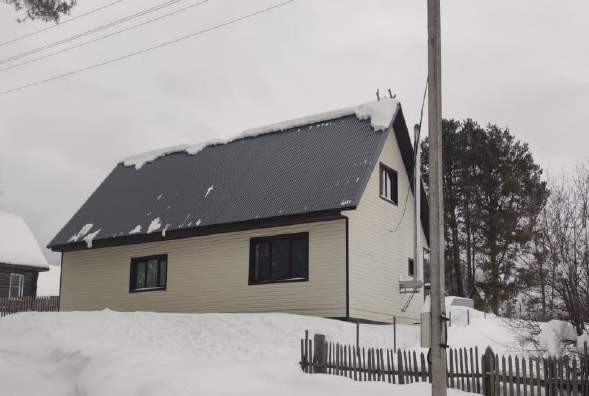 22
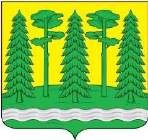 ХВОЙНИНСКИЙ МУНИЦИПАЛЬНЫЙ ОКРУГ
Организация строительства и содержания жилищного фонда
В 2021	году
Капитальные работы в МКД  Сумма 8532,894 т. руб. :
п.Хвойная	ул. Васильева д.11
(ремонт фундамента), ул. Мира  д.4 (система водоотведения)
с. Песь ул. Спорта д.4 д.8  (ремонт крыш)
	д. Остахново ул. Весенняя д.6  (ремонт крыши)
п. Юбилейный д.3 (система
отопления),
Капитальный ремонт в 2- х
муниципальных квартирах
с. Песь ул. Заречная д.41 кв.5 и  д.39 кв. 1 (ремонт печных труб).
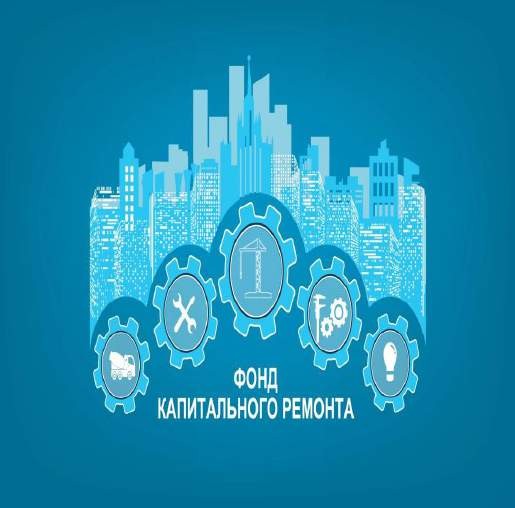 23
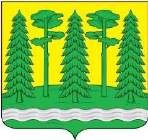 ХВОЙНИНСКИЙ МУНИЦИПАЛЬНЫЙ ОКРУГ
Водоснабжение
1 . Разработана	ПСД по капитальному  ремонту сетей водопровода в д. Дворищи  (400, 0 т. руб.)

Разработана	ПСД по капитальному  ремонту сетей водопровода в с. Левоча по  ул. Молодежная (150,0 т.руб.)

Приоретены	расходные	материалы на
скважины

Приобретено оборудование для работ по  подключению к водонапорной башни д.  Демидово водопровода д. Остахново

Заключен муниципальный контракт на  выполнения работ по разработке проекта  по санитарным зонам по скважинам
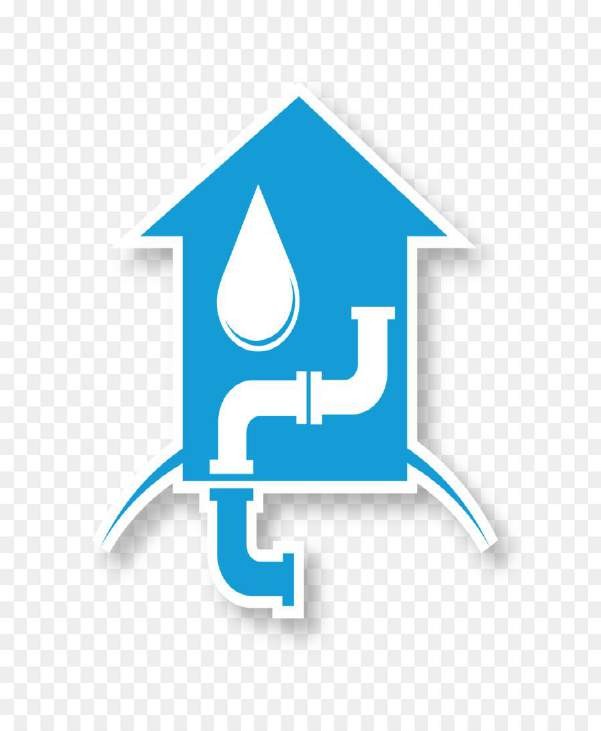 24
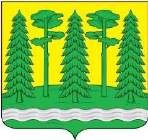 ХВОЙНИНСКИЙ МУНИЦИПАЛЬНЫЙ ОКРУГ
Газификация округа
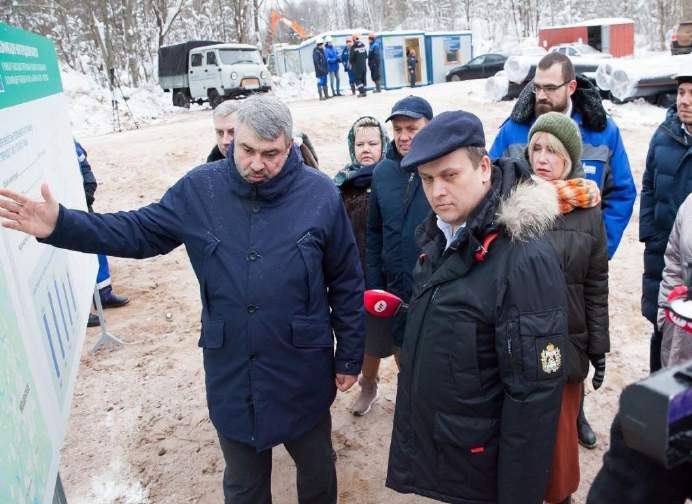 В 2021 г. :
Завершено
проектирование
распределительных сетей  по п. Хвойная.

Определена	подрядная  организация ООО «Северная  компания» для выполнения  работ по строительству  газопровода
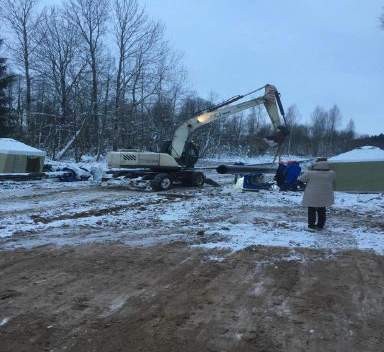 25
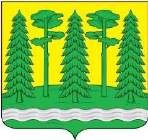 ХВОЙНИНСКИЙ МУНИЦИПАЛЬНЫЙ ОКРУГ
«Формирование комфортной городской среды»
В 2021 году:	установлен детский  игровой комплекс, обустроено  резиновое покрытие в центральном  парке п.Хвойная
На 2022 год - продолжение  обустройства центрального парка:  ограждение, спортивная площадка с  уличными тренажерами, установка  общественного туалета, установка  малых архитектурных форм,  обустройство дорожек
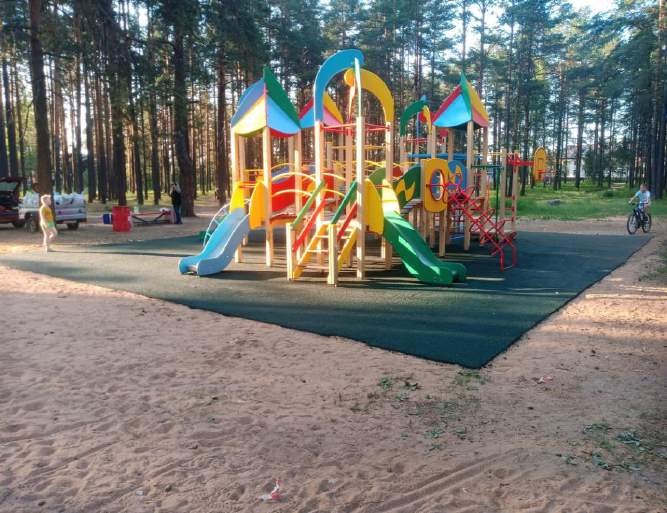 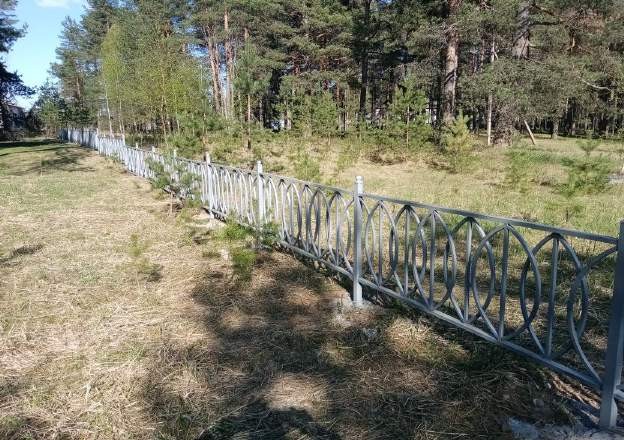 26
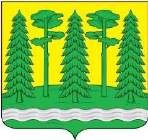 ХВОЙНИНСКИЙ МУНИЦИПАЛЬНЫЙ ОКРУГ
Добрые дела
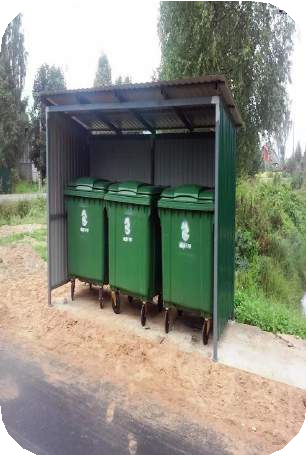 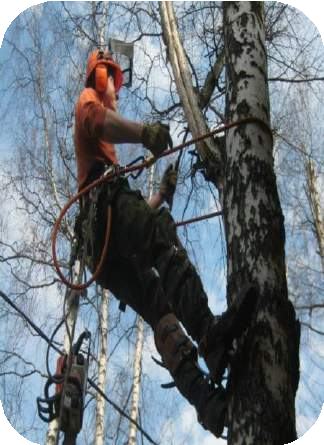 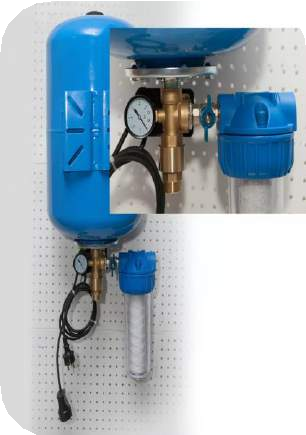 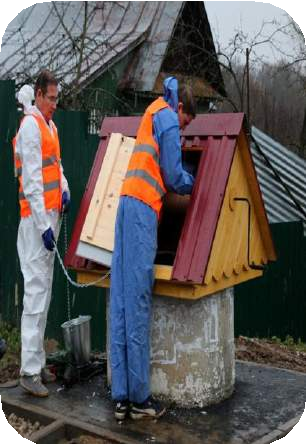 Приобретение  контейнеров для  ТКО
Приобретение  оборудования  для скважин
Спил  угрожающих
деревьев
Ремонт колодцев
Сумма 2,3 млн. рублей
27
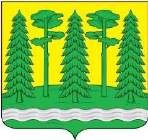 ХВОЙНИНСКИЙ МУНИЦИПАЛЬНЫЙ ОКРУГ
Территориальное общественное самоуправление
9 ТОС получили субсидии,
привлечено:
531 тыс. руб - бюджет области  290 тыс. руб - бюджет округа

2021 год :
-восстановление памятника героя
Советского Союза А.М. Денисова

-создание и благоустройство 5  детских и спортивных площадок

-создание зоны отдыха для  ветеранов

-благоустройство территории  СДК с.Анциферово
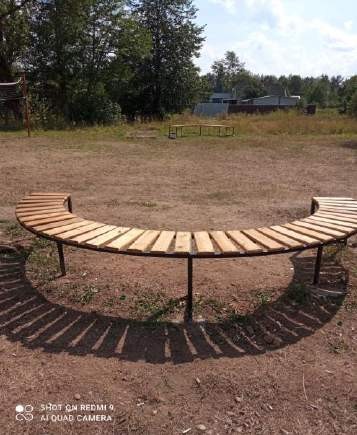 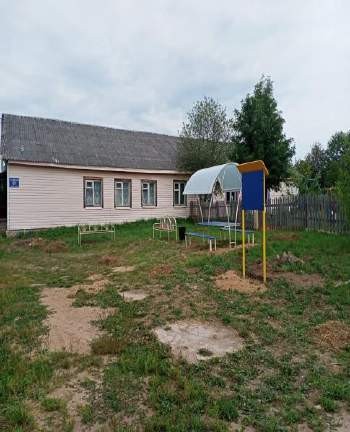 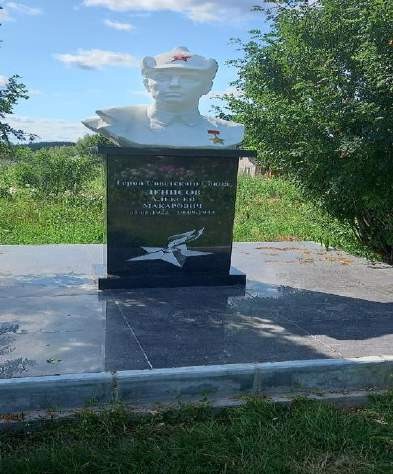 28
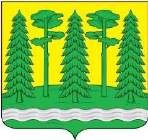 ХВОЙНИНСКИЙ МУНИЦИПАЛЬНЫЙ ОКРУГ
Проекты поддержки местных инициатив
«Благоустройство гражданского кладбища в с.Анциферово»

«Создание Центра досуга на ж/д. ст. Кабожа – (2-ой этап)»

«Ремонт общественной бани в п. Юбилейный»

«Ремонт пешеходной дорожки (тротуара) по ул. Красноармейская, р.п. Хвойная  с благоустройством прилегающей территории »

«Обустройство спортивной площадки по
ул.Железнодорожная п. Песь Хвойнинского округа  Новгородской области(приобретение
и установка системы»

Общая стоимость проектов – 6,5 млн.руб
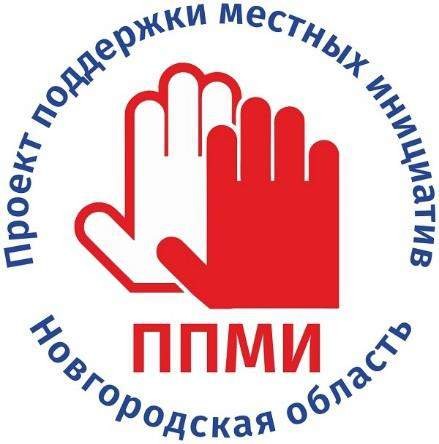 29
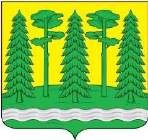 ХВОЙНИНСКИЙ МУНИЦИПАЛЬНЫЙ ОКРУГ
НАРОДНЫЙ БЮДЖЕТ
Проект, позволяющий решать накопленные проблемы, объединив
ресурсы областного бюджета и бюджета округа
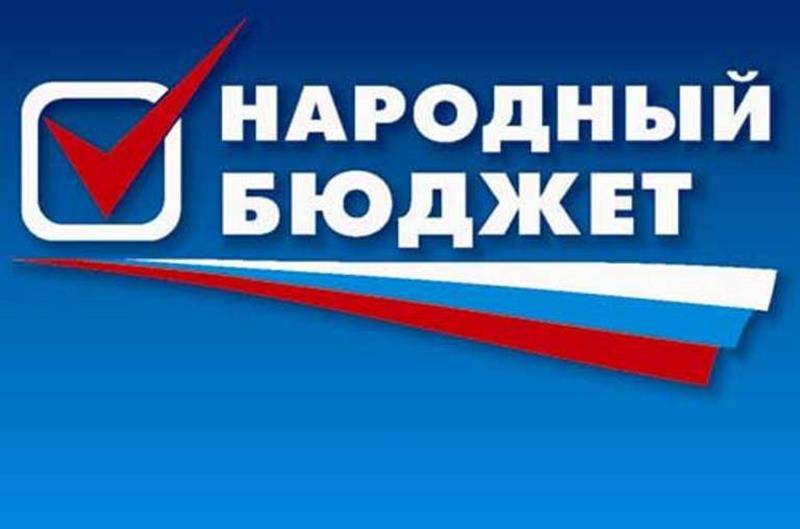 Ремонт отмостки и фасада
кинотеатра «Заря» -
2 млн.рублей
30
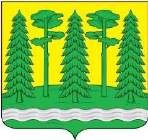 ХВОЙНИНСКИЙ МУНИЦИПАЛЬНЫЙ ОКРУГ
Муниципальный контроль
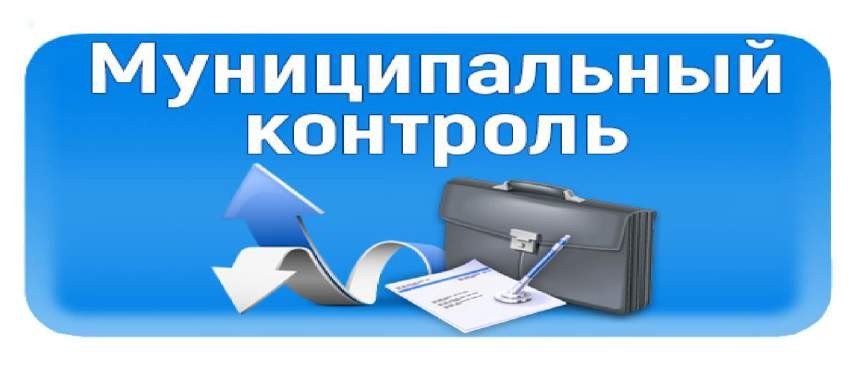 31
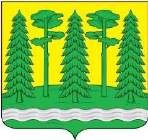 ХВОЙНИНСКИЙ МУНИЦИПАЛЬНЫЙ ОКРУГ
Обращения граждан
Поступило 249 обращений граждан, в том числе
из Правительства Новгородской области и других	инстанций - 51
через интернет-приемную - 33
коллективных - 27
на адрес электронной почты- 14
в рамках пресс-конференции Президента - 24
Оказание муниципальных услуг
Общее количество государственных (муниципальных) услуг,  оказанных в 2021 году :
161 661, в том числе
159 000 - в электронной форме

Доля граждан, использующих механизм получения государственных  (муниципальных) услуг в электронной форме 98 %.
32
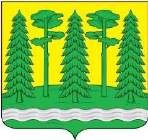 ХВОЙНИНСКИЙ МУНИЦИПАЛЬНЫЙ ОКРУГ
Экология
Проведено 24 субботника,
в том числе :
«Зеленая весна-2021года»
«Неделя доброты»
«День чистоты»
«Зеленый маршрут»

Акция «Вода России»
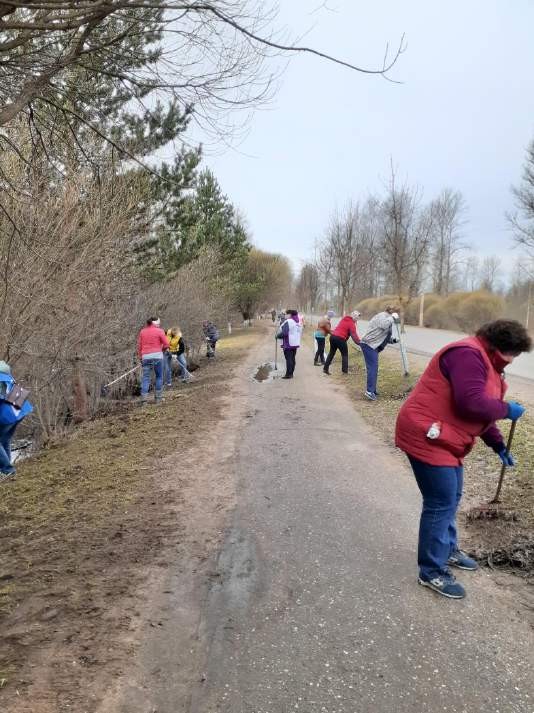 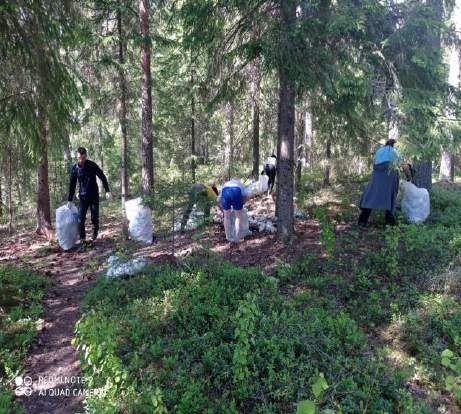 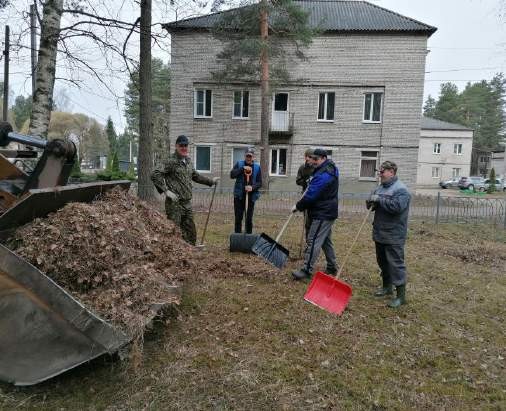 33
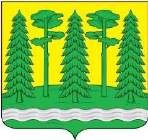 ХВОЙНИНСКИЙ МУНИЦИПАЛЬНЫЙ ОКРУГ
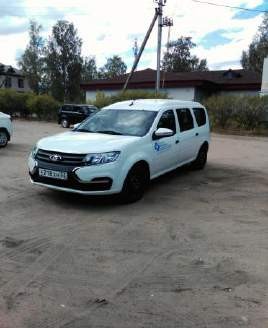 Здравоохранение
Приобретено 2 автомобиля  Приобретено медицинское
Оборудование на	19,4 млн.руб

Приобретены 2 квартиры


Построен ФАП в Кабоже
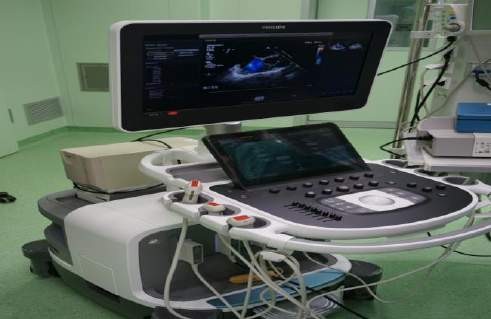 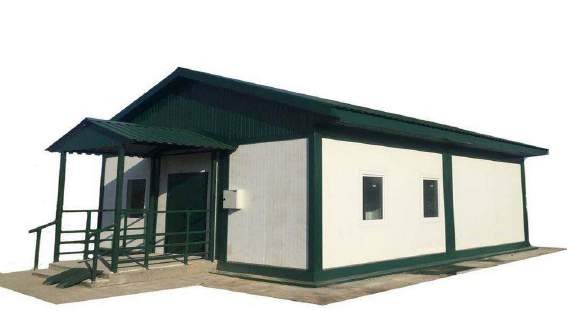 34
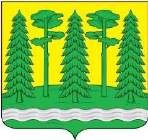 ХВОЙНИНСКИЙ МУНИЦИПАЛЬНЫЙ ОКРУГ
Естественное	движение населения
35
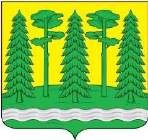 ХВОЙНИНСКИЙ МУНИЦИПАЛЬНЫЙ ОКРУГ
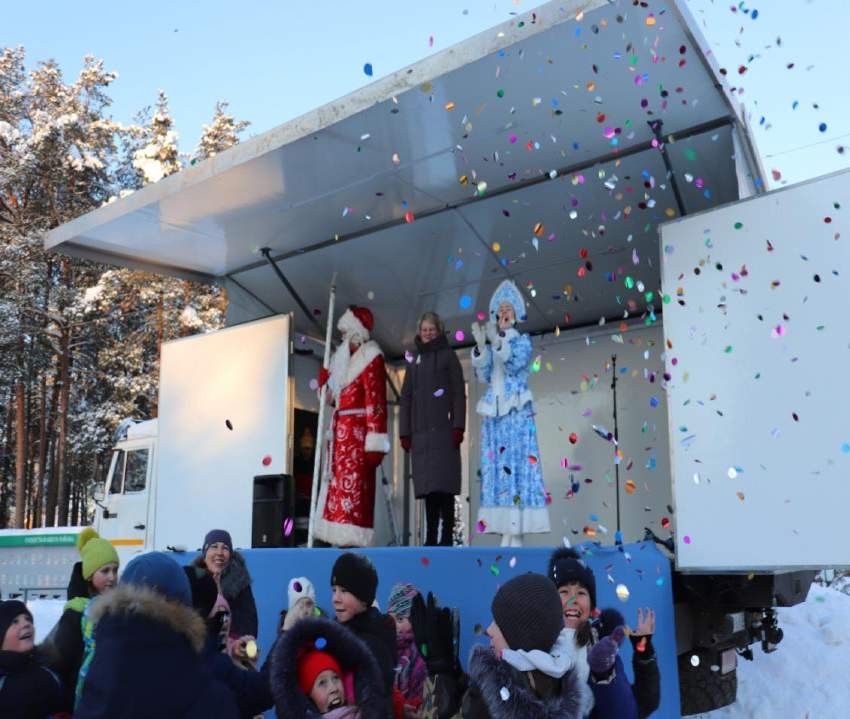 Национальный проект
«Культура»:
приобретение автоклуба
– 8,1 млн.руб
36
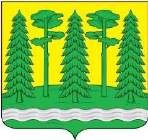 ХВОЙНИНСКИЙ МУНИЦИПАЛЬНЫЙ ОКРУГ
Воздушный мост
Октябрь 2021 года – открытие экспозиции
Экспозиция приурочена к 80-летию начала блокады и основана на
документальных материалах книги «Летчики особого назначения»  Анны Белорусовой – внучки командира экипажа МАОН Петра  Колесникова.
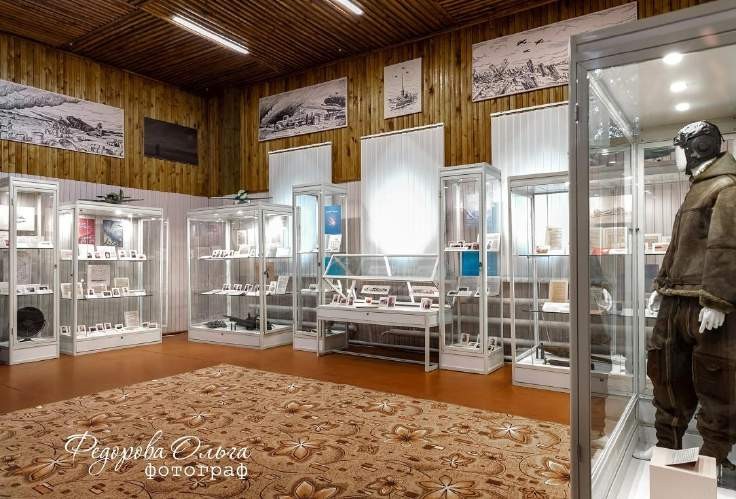 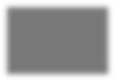 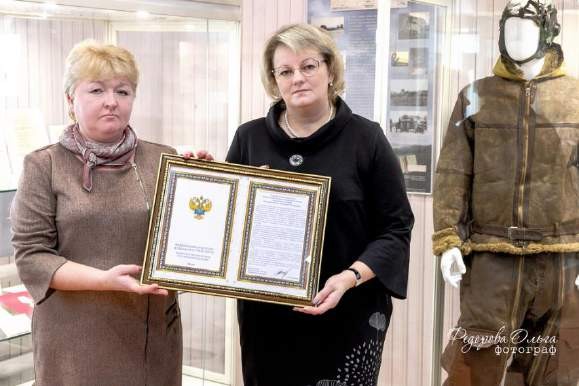 37
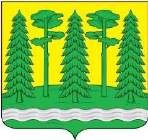 ХВОЙНИНСКИЙ МУНИЦИПАЛЬНЫЙ ОКРУГ
Грантовая поддержка проекта «Музейная экспозиция в цифре»
сумма 150,0 тыс. руб.
Приобретен сенсорный стол и	СМАРТ телевизор
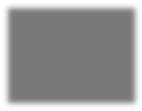 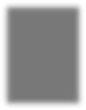 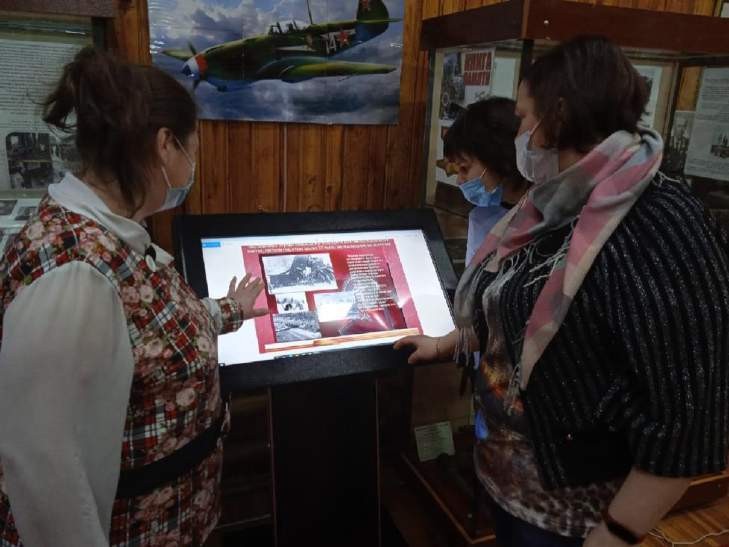 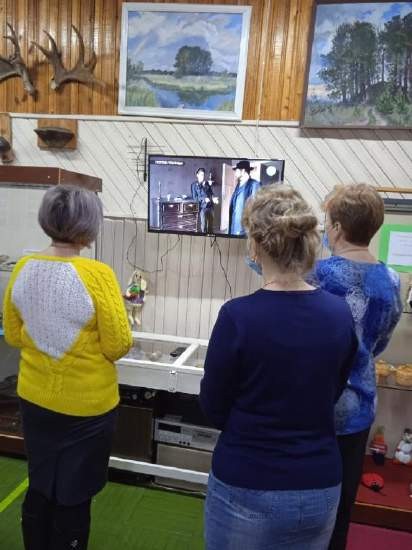 38
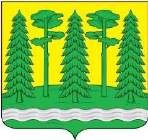 ХВОЙНИНСКИЙ МУНИЦИПАЛЬНЫЙ ОКРУГ
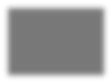 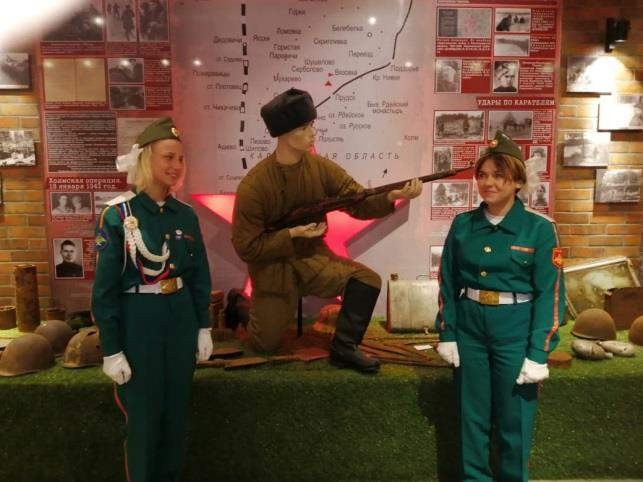 30 патриотических  объединений

Число молодежи, принявшей  участие в мероприятиях  патриотической
направленности на конец года  967 человек
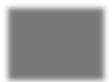 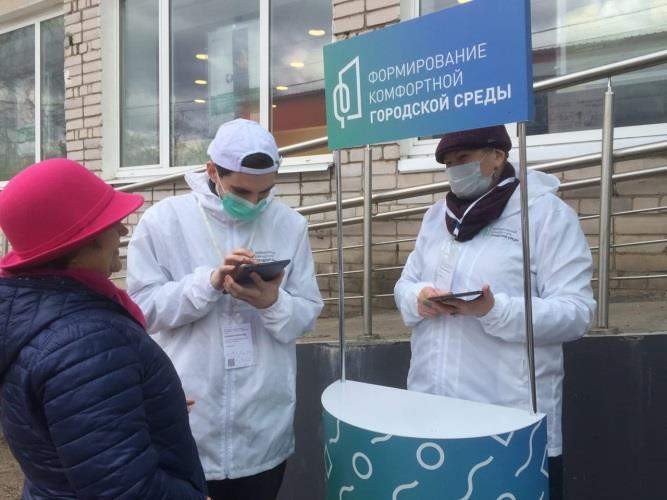 21 волонтерское формирование

2 муниципальных штаба
развития добровольчества

Общая численность
вовлеченных - 2808 человек
39
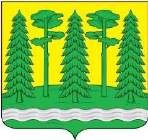 ХВОЙНИНСКИЙ МУНИЦИПАЛЬНЫЙ ОКРУГ
Развитие образования
Созданы центры образования  естественно-научной и технологической  направленностей «Точка роста»:
Школа № 1 п.Хвойная  Школа п.Юбилейный
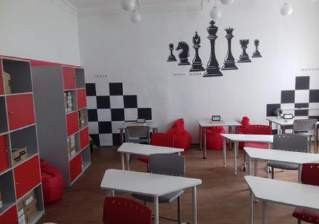 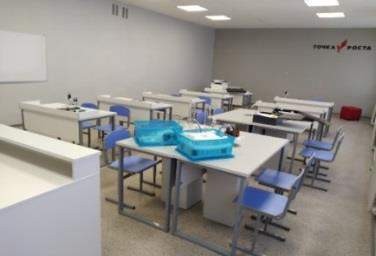 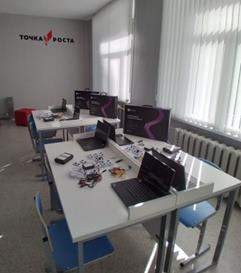 Обновление материально-технической  базы в школе с.Песь , Школа-интернат
д.Мякишево

Внедрение целевой модели Цифровая  образовательная среда
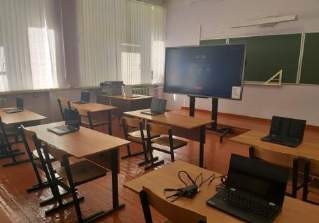 40
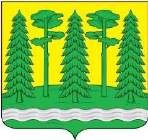 ХВОЙНИНСКИЙ МУНИЦИПАЛЬНЫЙ ОКРУГ
Стипендии Главы округа
41
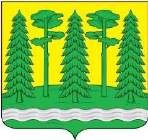 ХВОЙНИНСКИЙ МУНИЦИПАЛЬНЫЙ ОКРУГ
РЕМОНТЫ ОБРАЗОВАТЕЛЬНЫХ УЧРЕЖДЕНИЙ
632,4 тыс. рублей
ремонт котельной школы с. Левоча
19.6
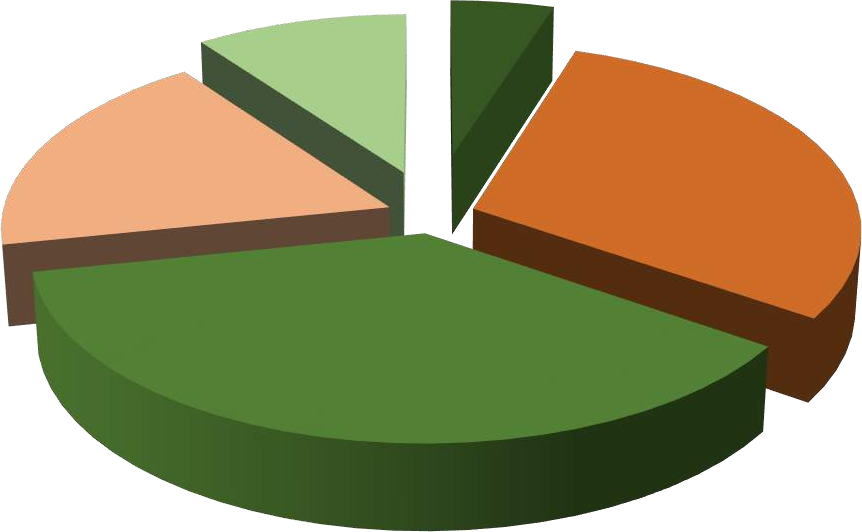 40.0
ремонт системы отопления и  установка защитныхэкрановна  батареишколы Юбилейный
ремонт котельной и установка  защитныхэкрановшколы Песь
73.0
118.9
148.8
ремонт раздевалок и установка  ограждения на территории ДЮСШ

ремонт котельной в детском саду  Дворищи
42
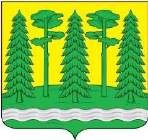 ХВОЙНИНСКИЙ МУНИЦИПАЛЬНЫЙ ОКРУГ
«Будь в спорте» и «Активное долголетие»
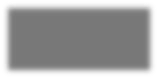 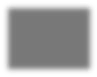 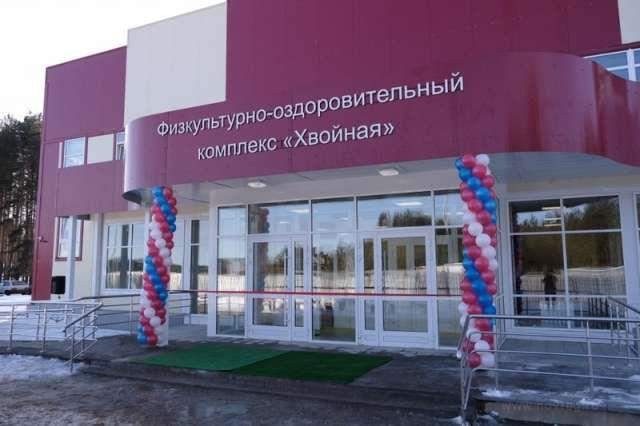 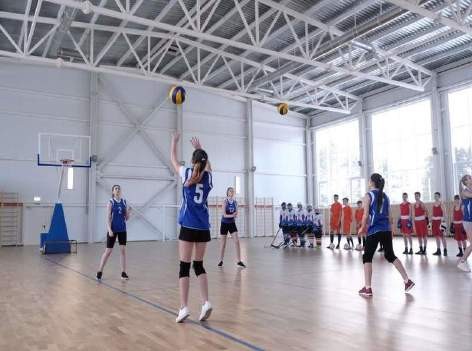 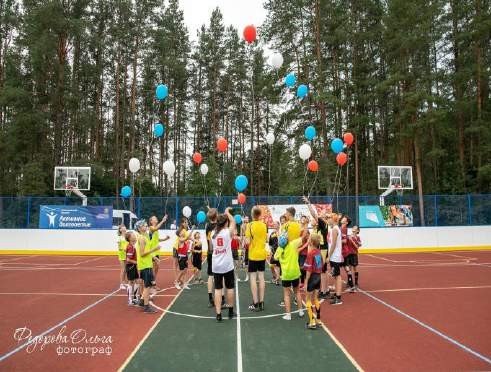 Доля населения, систематически
занимающегося физкультурой и спортом

2021 год: 46,2 %

2022 год: 48,9 %
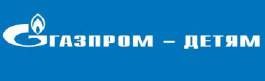 43
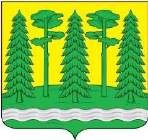 ХВОЙНИНСКИЙ МУНИЦИПАЛЬНЫЙ ОКРУГ
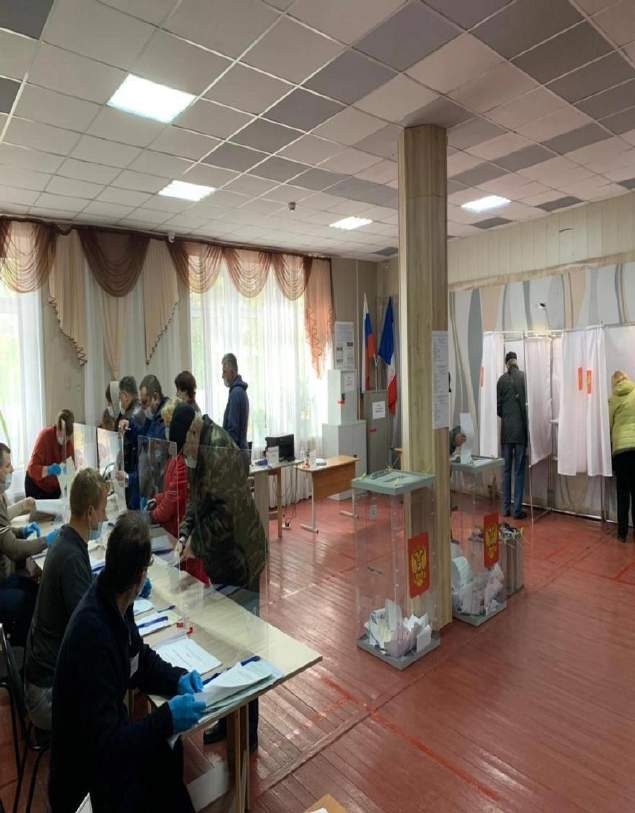 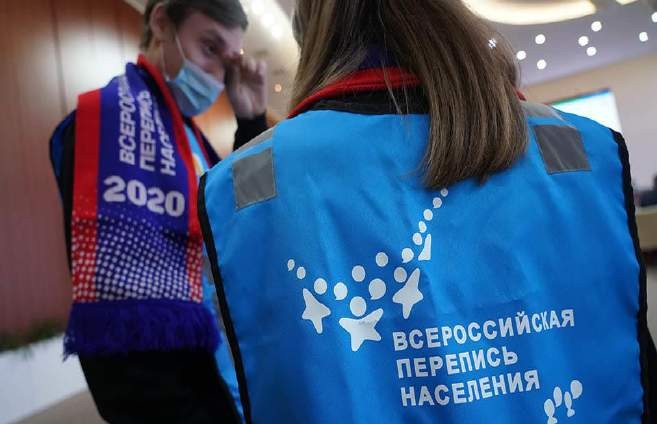 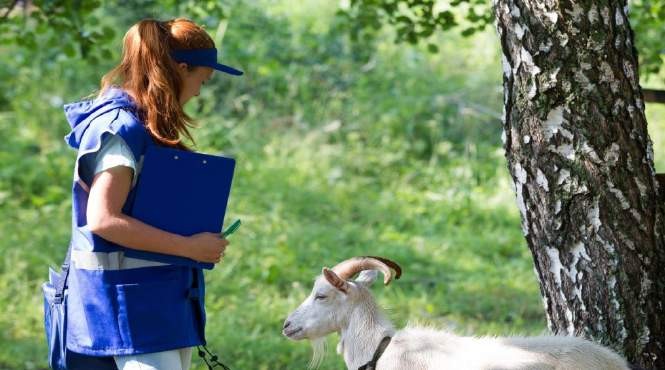 44
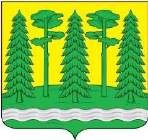 ХВОЙНИНСКИЙ МУНИЦИПАЛЬНЫЙ ОКРУГ
Задачи на 2022 год
Обеспечение реализации национальных проектов, обозначенных
Президентом РФ В.В.Путиным
Создание комфортных условий для ведения бизнеса, повышение  инвестиционной привлекательности территории
Обеспечение сбалансированности бюджета округа и эффективная
реализация муниципальных программ
Продолжение реализации национальных проектов и муниципальных  программ, направленных на:
приведение в нормативное состояние дорог и улиц
благоустройство дворовых территорий и мест отдыха
переселение граждан из аварийного жилищного фонда
развитие социально-культурной сферы
Обеспечение надежности и безопасности функционирования систем  жизнеобеспечения
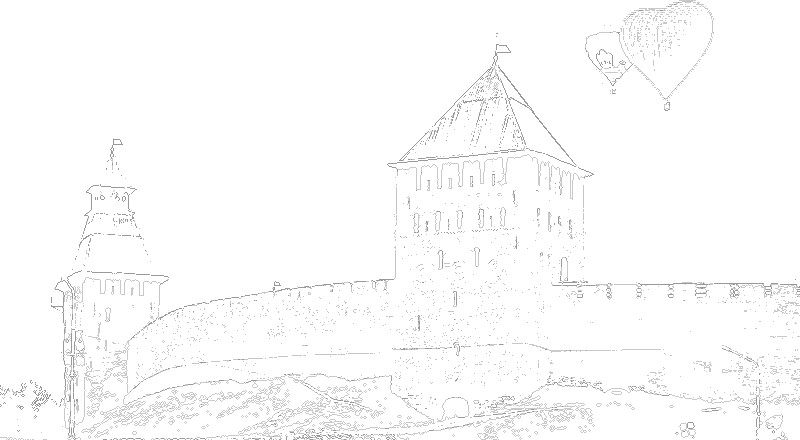 Спасибо
за внимание!